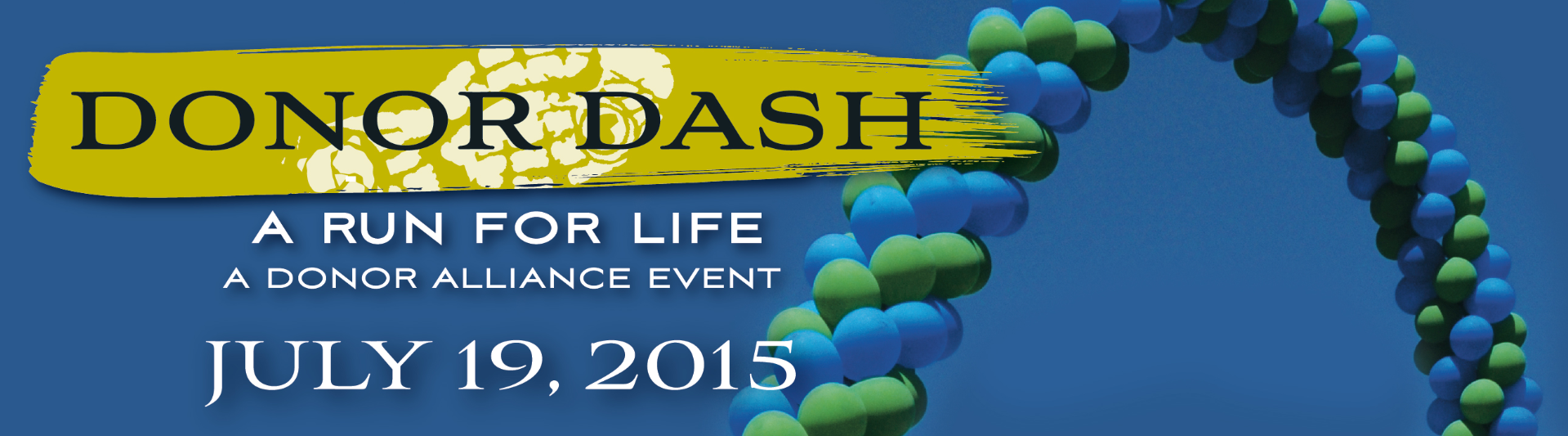 The Donor Dash is for runners, walkers and the entire family to HONOR the lives of organ and tissue donors, CELEBRATE the lives of organ and tissue recipients and RECOGNIZE those waiting for a lifesaving transplant.


www.DonorAlliance.org/DonorDash
REGISTER TODAY!
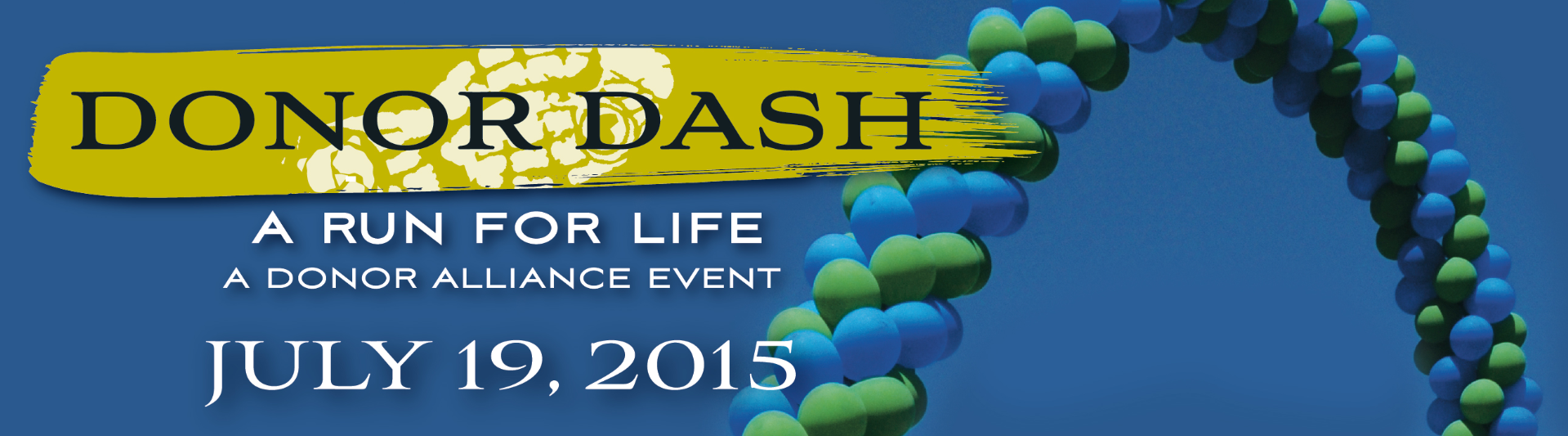 Can’t run or walk in the Donor Dash but still want to take part in all of the fun? Sign up to volunteer! We need course marshals, registration, start/finish line and course water station volunteers just to name a few! Each volunteer receives a free race registration for a friend or family member! 

www.DonorAlliance.org/programs/donor-dash/volunteer/